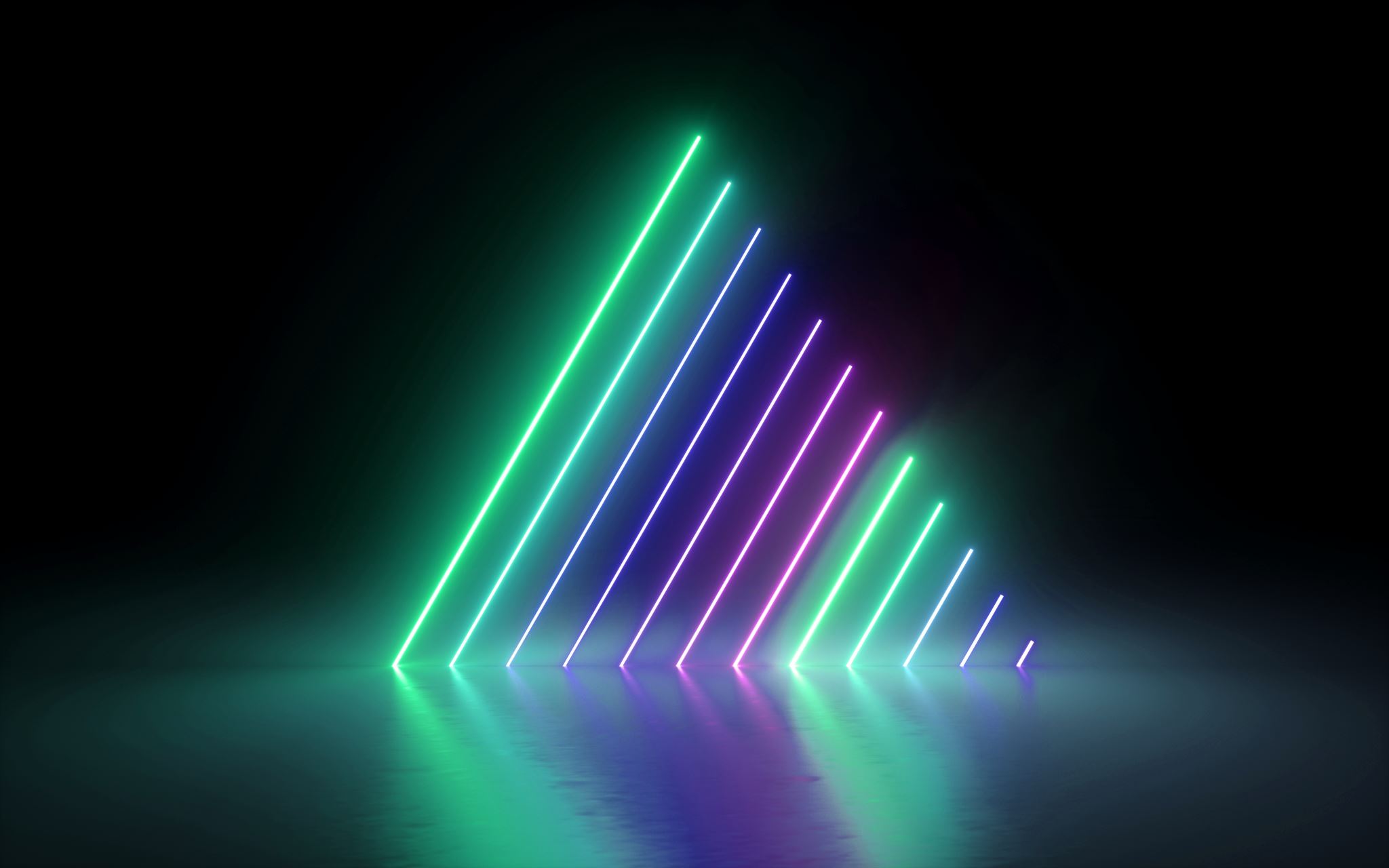 215. ¿De dónde procede el carácter distintivo que se observa en cada pueblo?
“Los Espíritus también tienen familias constituidas por la similitud de sus inclinaciones, más o menos purificadas conforme a su elevación. Así pues, un pueblo es una gran familia en la que se reúnen Espíritus que simpatizan mutuamente. La tendencia a unirse que tienen los miembros de esas familias es la fuente del parecido que existe en el carácter distintivo de cada pueblo. ¿Acaso crees que Espíritus buenos y humanitarios buscarían un pueblo duro y grosero? No, los Espíritus simpatizan con las masas tanto como con los individuos, y allí encuentran su ámbito.”
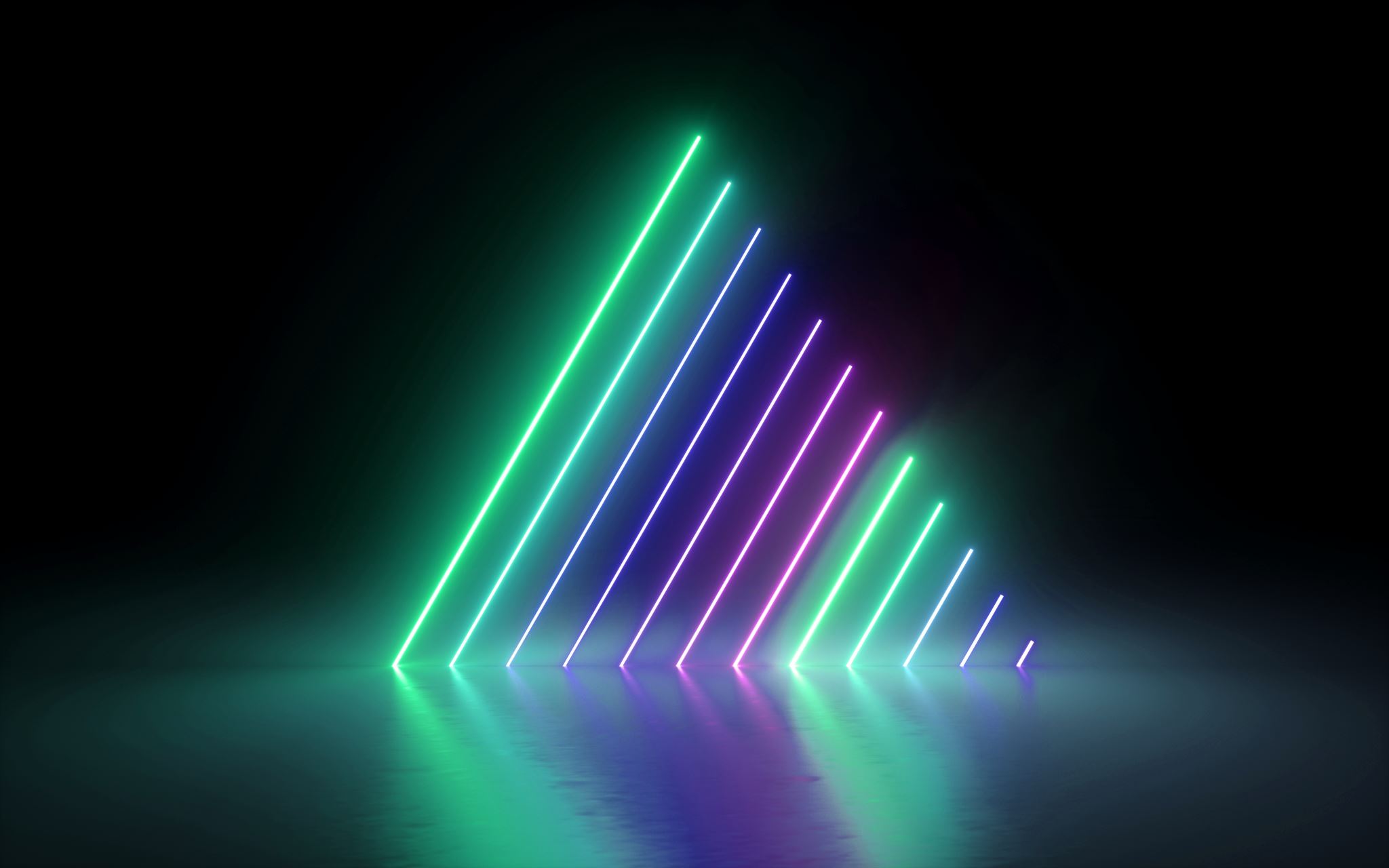 216. El hombre, ¿conserva en sus nuevas existencias vestigios del carácter moral de las existencias anteriores?
“Sí, es posible. Pero cuando mejora, cambia. Puede que su posición social tampoco sea la misma. Si de amo se convirtió en esclavo, sus gustos serán muy diferentes y tendríais dificultad para reconocerlo. Como el Espíritu es el mismo en las diversas encarnaciones, sus manifestaciones en cada una de ellas pueden tener ciertas analogías, aunque modificadas por los hábitos propios de su nueva posición, hasta que un perfeccionamiento significativo haya cambiado completamente su carácter, porque de orgulloso y malvado puede volverse humilde y humanitario, si se arrepintió.”
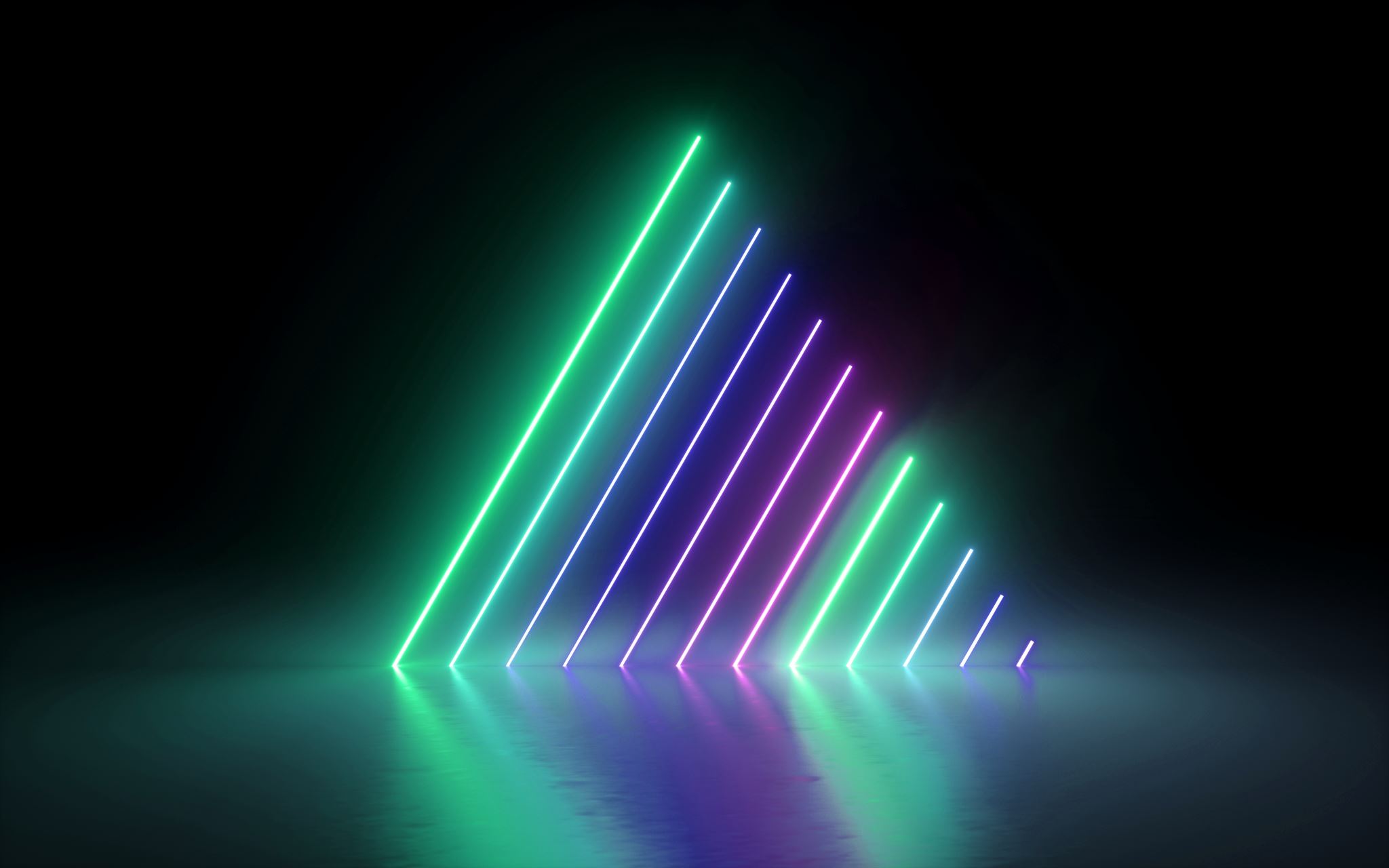 217. El hombre, en sus diferentes encarnaciones, ¿conserva vestigios del carácter físico de las existencias anteriores?
“El cuerpo se destruye, y el nuevo no tiene ninguna relación con el anterior. Sin embargo, el Espíritu se refleja en el cuerpo. Si bien es cierto que el cuerpo sólo es materia, está modelado conforme a las capacidades del Espíritu, que le imprime cierto carácter, principalmente en el rostro. Por eso se dice con razón que los ojos son el espejo del alma. Es decir, el rostro refleja con mayor particularidad el alma. Así, una persona excesivamente fea puede tener, no obstante, algo que agrada cuando su cuerpo es la envoltura de un Espíritu bueno, sabio y humanitario. En cambio, hay rostros muy bellos que no te hacen sentir nada, o incluso te provocan repulsión. Podrías suponer que sólo los cuerpos bien formados sirven de envoltura a los Espíritus más perfectos, pero todos los días encuentras hombres de bien con aspecto deforme. Por consiguiente, sin que haya un parecido pronunciado, la similitud de gustos e inclinaciones puede dar lo que se denomina un aire de familia.”
Dado que en una nueva encarnación el alma se reviste con un cuerpo que no tiene ninguna relación necesaria con el que ha dejado, pues ha podido tomarlo de una raza completamente distinta, sería absurdo inferir una sucesión de existencias con un parecido físico que sólo es fortuito. Sin embargo, las cualidades del Espíritu suelen modificar los órganos que le permiten manifestarse, y le imprimen al rostro, e incluso al conjunto de los modales, un sello distintivo. Así, bajo la envoltura más humilde podemos encontrar la expresión de la grandeza y la dignidad. En cambio, bajo el traje del gran señor vemos a veces la expresión de la bajeza y la ignominia. Algunas personas, procedentes de la posición más ínfima, adquieren sin esfuerzo los hábitos y modales de la alta sociedad, como si en ella reencontraran su elemento. Otras, por el contrario, a pesar de su cuna y su educación, se sienten fuera de lugar. ¿Cómo explicar este hecho de otro modo que como un reflejo de lo que ha sido el Espíritu?